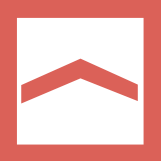 سازوکار مالی بخش مسکن
حسین عبده تبریزی
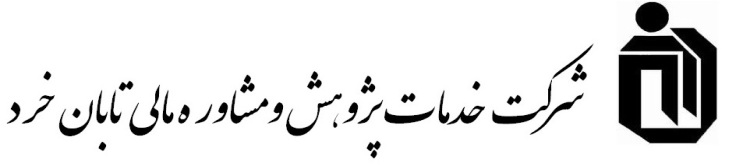 29خرداد 1393
اقتصاد کلان مسکن
سهم ارزش افزودۀ بخش مسکن و ساختمان از تولید ناخالص داخلی بین 4/5 تا 5/5 درصد در نوسان بوده است. بیش‌ترین سهم مربوط به سال 1387 می‌باشد.
سهم سرمایه‌گذاری در بخش ساختمان و مسکن از سرمایه‌گذاری کل کشور بین 37/4 درصد تا 44/3 درصد بوده است.
نسبت گردش مالی بازار زمین به کل سرمایه‌گذاری در کشور بین 11/7 تا 39/3 درصد در حال تغییر بوده است.
سهم نقدینگی بخش مسکن از کل نقدینگی بین 23/9 تا 36/1 درصد بوده است. بیش‌ترین سهم مربوط به سال 1391 می‌باشد.
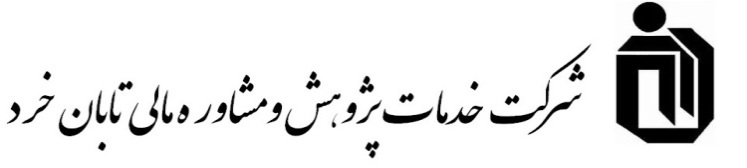 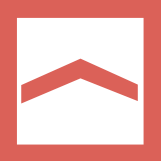 اقتصاد کلان مسکن
نسبت نقدینگی بخش مسکن به کل سرمایه‌گذاری بین 47/1 درصد تا 91/7 درصد بوده است .
سهم اشتغال بخش ساختمان و مسکن از کل اشتغال کشور حدود 11 درصد بوده است.
بخش ساختمان و مسکن با 78 بخش اقتصادی دیگر دارای رابطۀ پیشین و با 56 بخش دارای رابطه پسین اقتصادی است.
هر واحد افزایش در ارزش افزوده بخش ساختمان و مسکن، تولید ناخالص داخلی را 2/7 واحد افزایش می‌دهد.
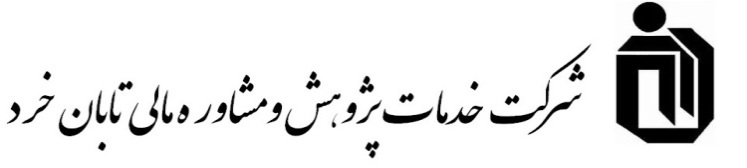 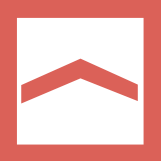 اقتصاد کلان مسکن
هر واحد افزایش تولید ناخالص داخلی، ارزش افزودۀ بخش ساختمان و مسکن را 1/2 واحد افزایش می‌دهد. 
سهم مسکن از تسهیلات بانکی بین 21 تا 24 درصد بوده است.
سهم سرمایه‌گذاری دولت از کل سرمایه‌گذاری در بخش مسکن بین 0/6 تا 2/9 درصد در حال تغییر بوده است. (بودجۀ دولت)
قیمت هر مترمربع مسکن طی این دوره به‌طور متوسط سالانه 21 درصد رشد داشته، در حالی‌که نرخ تورم سالانه حدود 20 درصد بوده است.
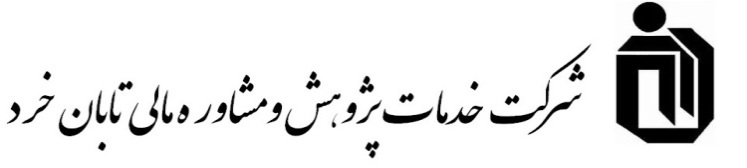 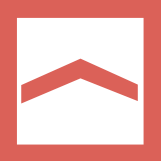 تشکیل خانوار
سیل متولدان دهه‌های 1360 و 1370، با تشکیل خانوارهای جدید بخش اصلی تقاضای مسکن را به خود اختصاص داده‌اند.
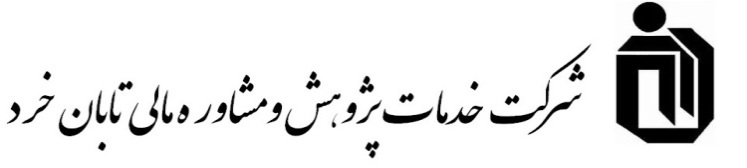 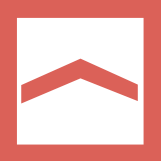 تغییر سبک زندگی
افزایش شهرنشینی، کاهش بعد خانوار و روند رو به رشد زندگی مجردی؛ از دیگران تحولاتی است که تقاضا برای واحدهای مسکونی را به‌ویژه در کلان‌شهرها به‌شدت افزایش داده است.
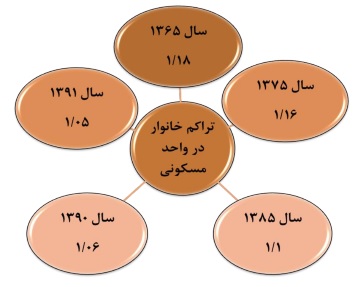 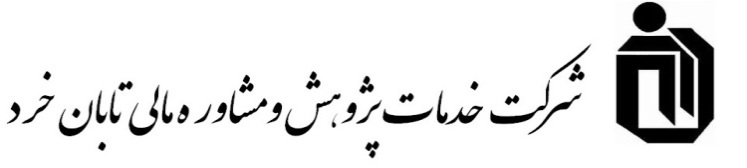 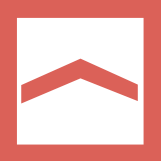 برآورد نیاز مسکن
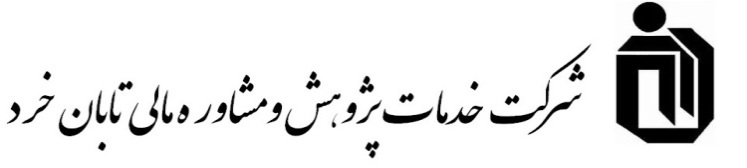 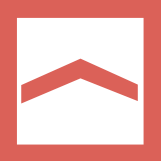 ظرفیت سمت عرضه
بر اساس برآوردهای صورت‌گرفته، طی 6-5 سال آتی، سالیانه بیش از 1 میلیون خانوار به طرف تقاضای بازار مسکن افزوده خواهند شد.
سابقۀ صنعت ساخت‌و‌ساز، گواهی بر ظرفیت بالای طرف عرضۀ بازار مسکن در سطح کشور است.
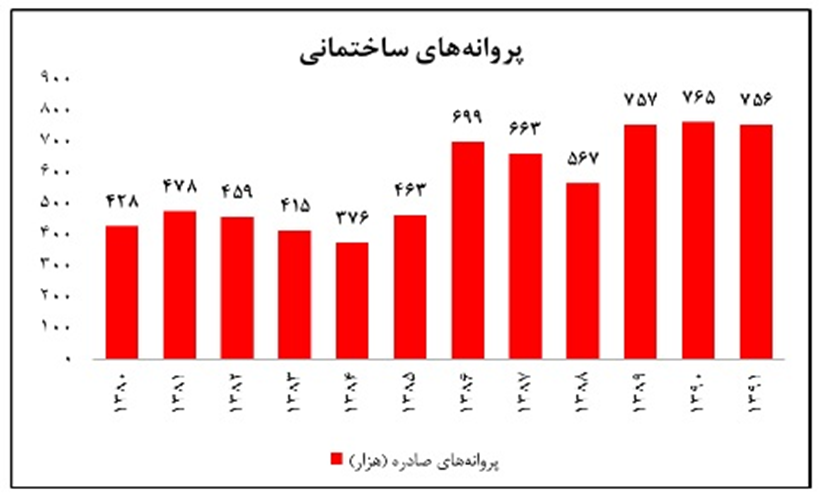 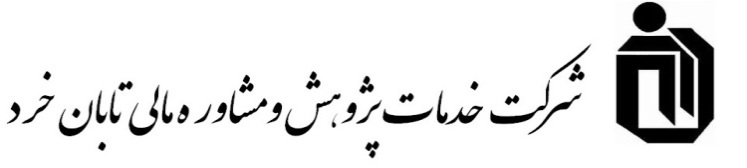 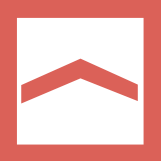 آیندۀ بازار مسکن در گرو تبدیل تقاضای بالقوه به تقاضای مؤثر است.
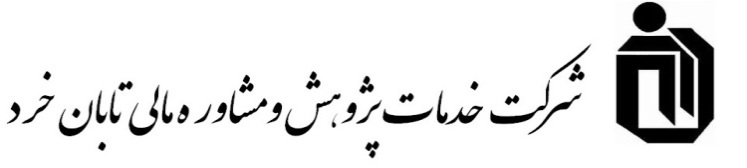 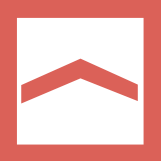 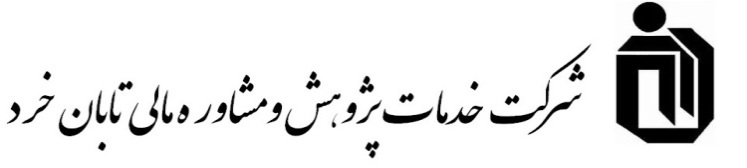 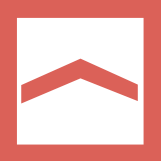 تجربة تاريخي رهن در جهان نسبتاً كوتاه‌‌مدت
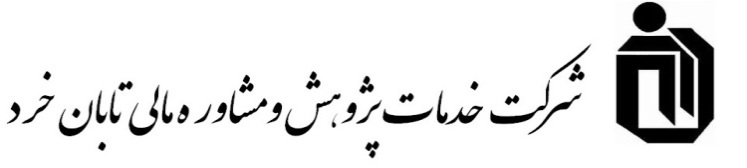 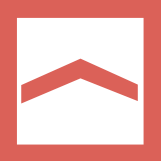 بازیگران بازار مسکن
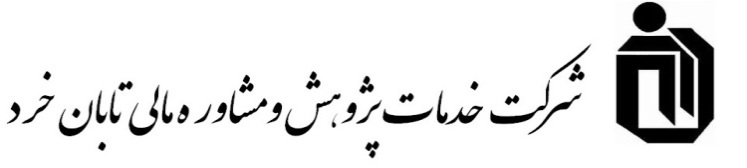 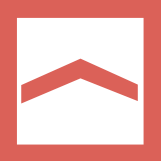 طرف عرضه
ملاحظات
غالباً سازندگان مسکن، نسبت به خریداران متعارف مسکن، بازیگران بزرگ‌تری اند.
آن‌ها عموماً در تأمین نیازهای مالی خود توانمندند.
از انواع ابزار مالی برای تأمین نیازهای مالی خود استفاده می‌کنند.
ظرفیت‌های فنی و مهندسی کافی در اختیار دارند.
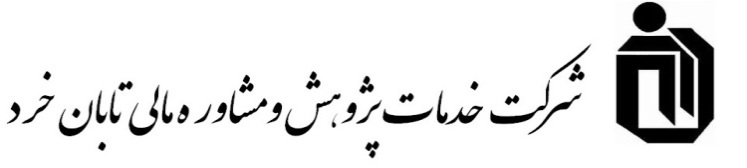 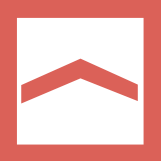 طرف تقاضا
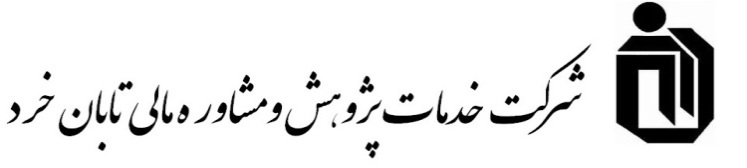 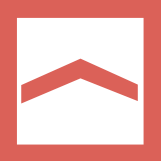 ابزار و بازارها
تأمین مالی مسکن
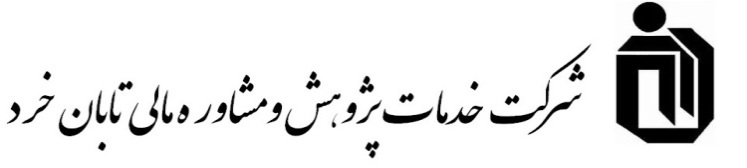 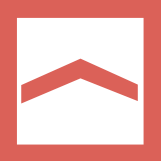 29خرداد 1393
فرآيند بازار رهن اوليه و ثانويه
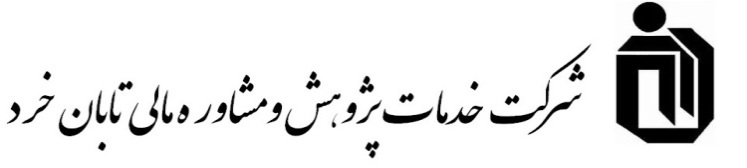 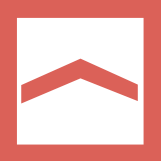 تأمین مالی
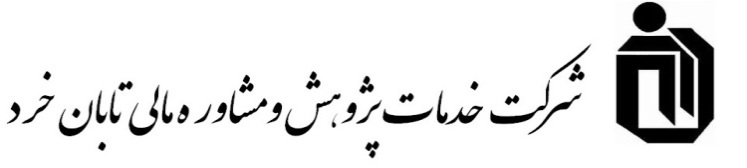 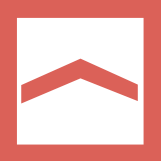 تأمین مالی خرید مسکن
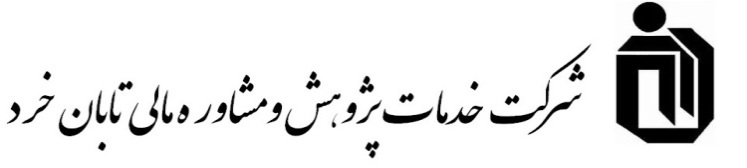 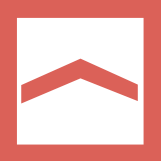 وام رهنی چیست؟
وام رهنی (mortgage loan) یا به سادگی، رهن (mortgage) وامی است که بازپرداخت اصل و فرع آن با توثیق ملک معینی ضمانت می‌شود.
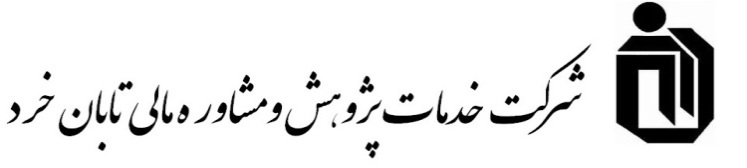 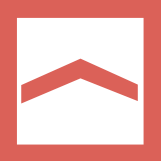 تأمین مالی خرید مسکن
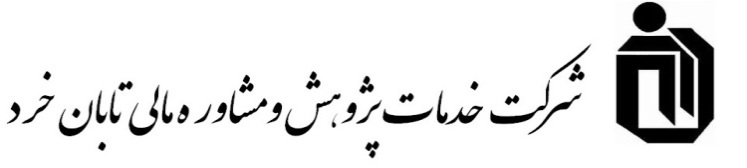 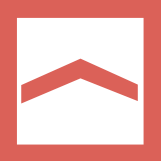 انواع غالب وام‌های رهنی
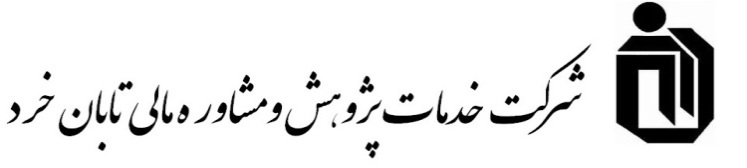 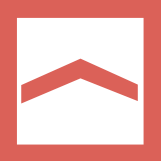 انواع غالب اوراق بهادار با پشتوانۀ رهن
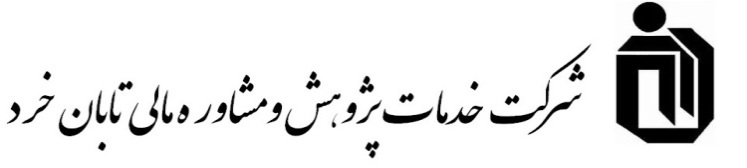 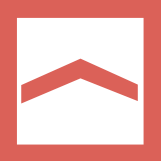 نقش MBS در تأمین مالی خرید مسکن
فروش اوراق
فروش رهن‌ها
وجوه
وجوه
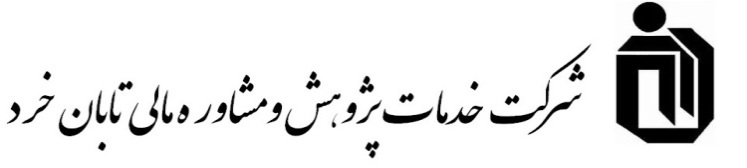 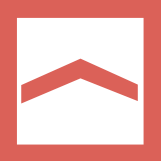 تعامل بانک و بازار در تولید MBS
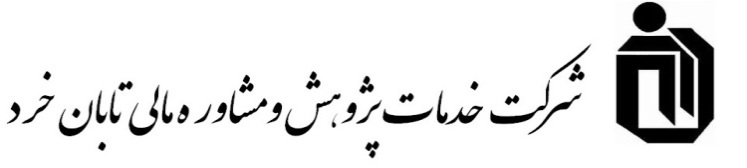 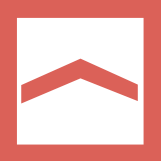 نهادهای دولتی فعال در بازار رهن
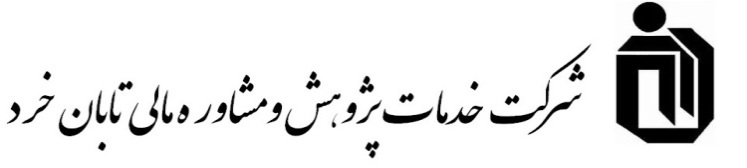 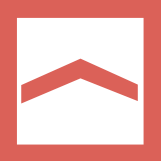 U.S. Agency Mortgage Securities
(USD Millions)
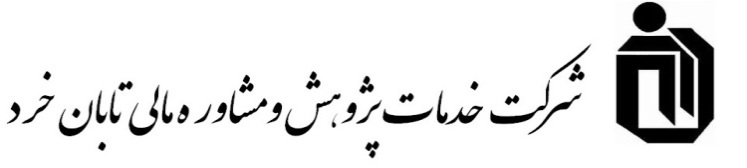 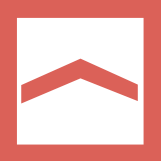 الگوی جریان نقدی
اوراق بهادار با پشتوانۀ رهن
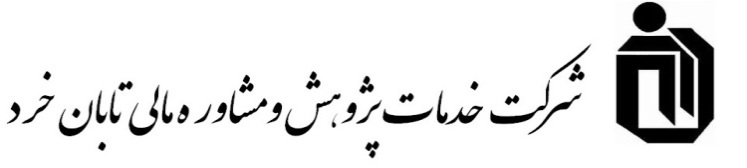 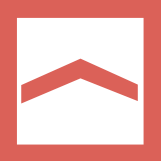 29خرداد 1393
الگوی جریان‌های نقدی
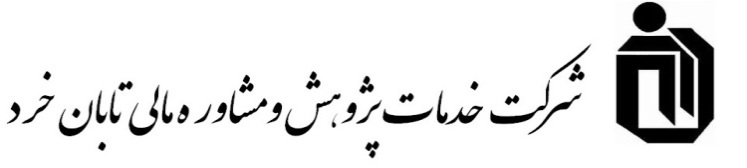 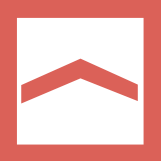 ریسک‌های وام رهنی
ریسک نکول 
ریسک نقدینگی
ریسک نرخ بهره
ریسک پرداخت زودتر از موعد
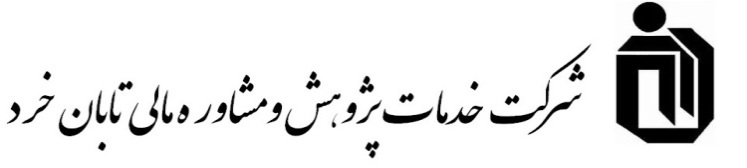 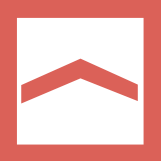 ریسک جریان‌های نقدی
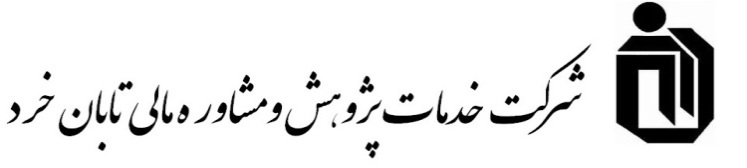 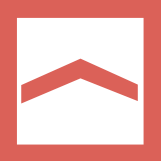 ریسک پرداخت پیش از موعد
 Prepayment Risk
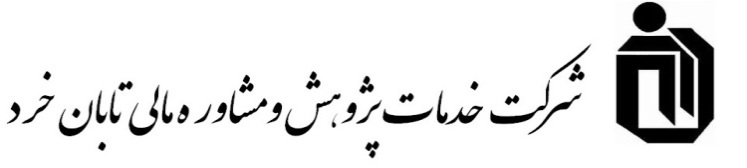 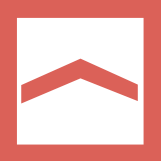 شرایط عمومی قرارداد وام رهنی (I)
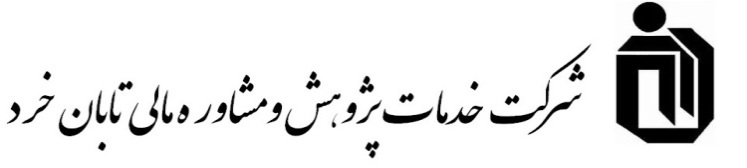 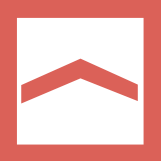 شرایط عمومی قرارداد وام رهنی (II)
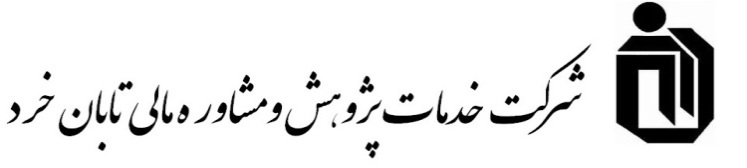 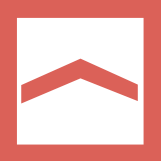 شرایط عمومی قرارداد وام رهنی (III)
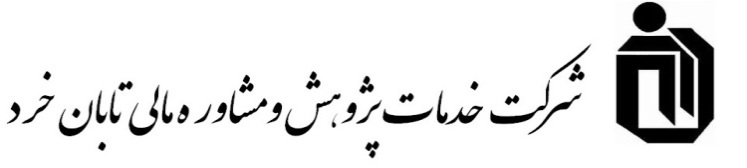 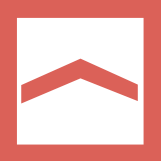 شرایط عمومی قرارداد وام رهنی (IV)
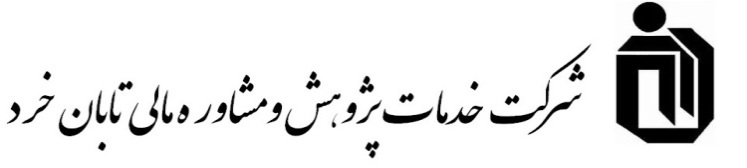 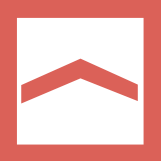 شرایط عمومی قرارداد وام رهنی (V)
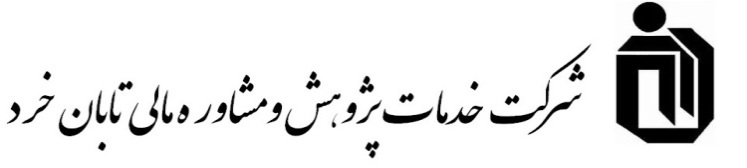 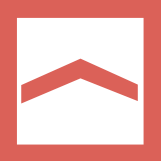 انواع وام رهنی (I)
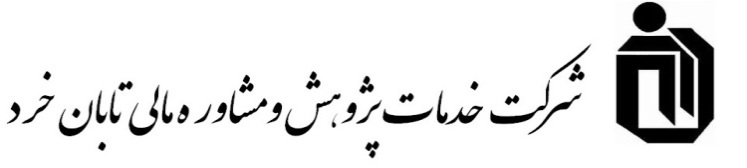 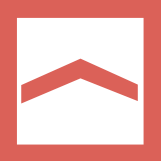 انواع وام رهنی (II)
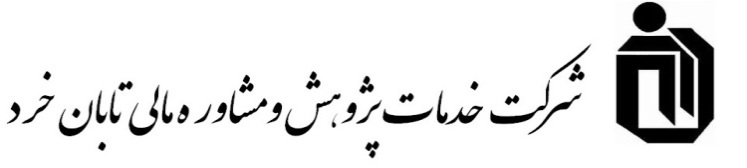 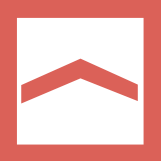 انواع وام رهنی (III)
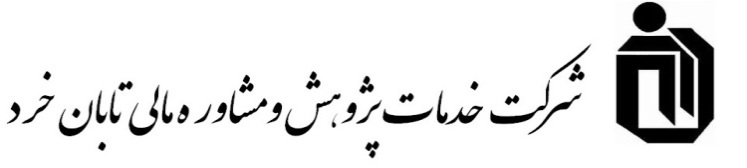 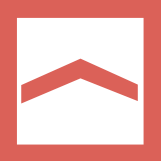 انواع وام رهنی (IV)
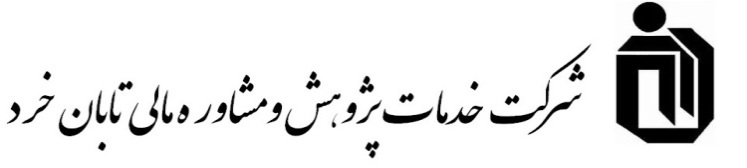 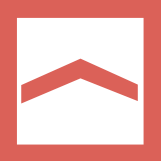 برنامه‌های وزارت راه و شهرسازی در بخش مسکن
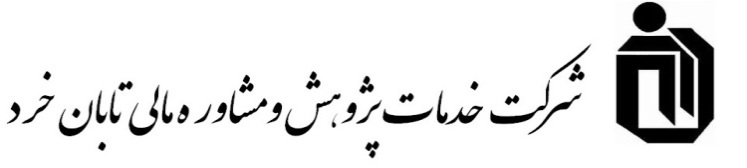 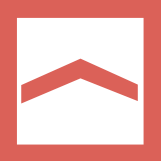 29خرداد 1393
برنامه‌های وزارت راه و شهرسازی در بخش مسکن
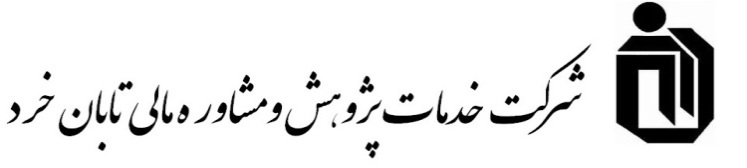 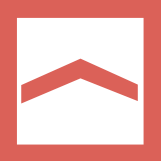 1. مسکن اجتماعی
تأمین بخشی از اجاره‌بهای واحدهای مسکونی برای خانوارهای دهک‌های پایین.
خانوارها پس از دورهای 5 ساله به چرخۀ اقتصاد باز خواهند گشت.
واحدهای مسکونی در مکان خاصی متمرکز نخواهد بود و در نقاط مختلف شهر از ظرفیت موجود در بازار تأمین می‌شود.
این طرح با مشارکت شهرداری‌ها و بنیادهای خیریه صورت می‌گیرد.
تأمین مالی طرح از طریق وجوه اداره‌شدۀ دولت نزد سیستم بانکی انجام می‌شود.
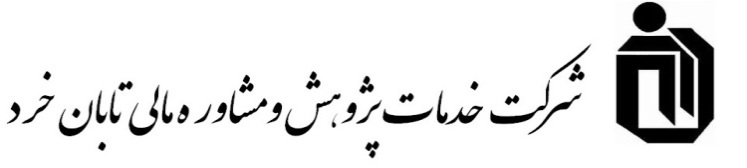 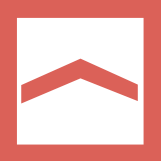 2. مسکن حمایتی
علت اصلی عدم توسعۀ وام‌های رهنی در ایران، نرخ بالا و مستمر تورم بوده که موجب شده بانک‌ها و مؤسسات مالی در دوره‌های بلندمدت به متقاضیان تسهیلات ارائه نکنند. 
در طرح مسکن حمایتی، دولت با پذیرش بخشی از بهرۀ وام‌ها، نرخ‌های تسهیلات را برای متقاضیان قابل‌تحمل کرده و با کاهش ریسک نکول آنان، بازار رهن را برای نظام بانکی جذاب خواهد کرد.
دولت با سپرده‌گذاری وجوه خود نزد نظام بانکی، سهم تنزیل‌شدۀ خود از اقساط بلندمدت وام‌های رهنی را خواهد پرداخت.
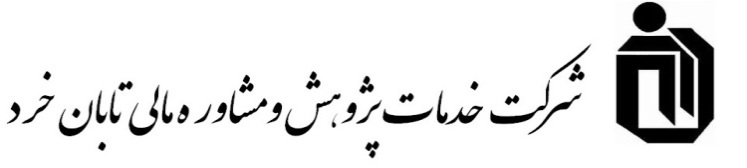 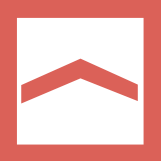 2. مسکن حمایتی
با افزایش تورم در سال‌های اخیر، قدرت خرید تسهیلات مسکن بسیار کاهش پیدا کرده است. 
این در حالی است که در اقتصادهای توسعه‌یافته، وام‌های رهنی بعضاً بیش از 90 در صد قیمت مسکن را تأمین مالی می‌کند.
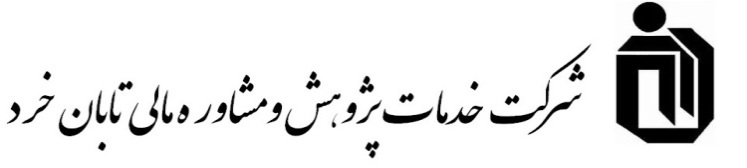 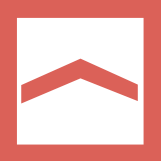 تسهیلات پرداخت شده
تسهیلات پرداخت‌شده از سوی بانک مسکن (به جز ارقام تورم‌زای مسکن مهر) حجم کوچک بازار تسهیلات در کشور را نشان می‌دهد.
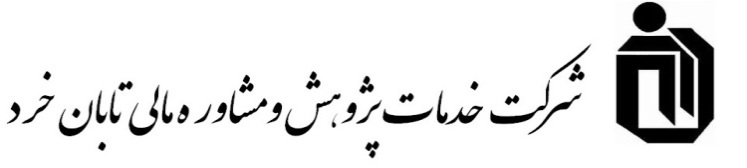 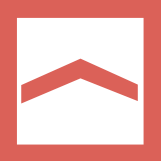 تسهیلات پرداخت شده
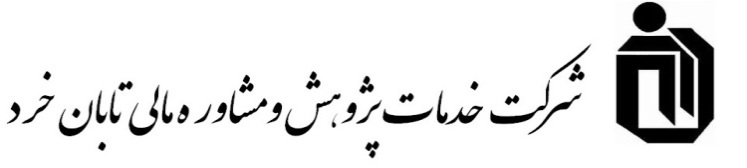 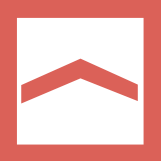 تسهیلات پرداخت شده
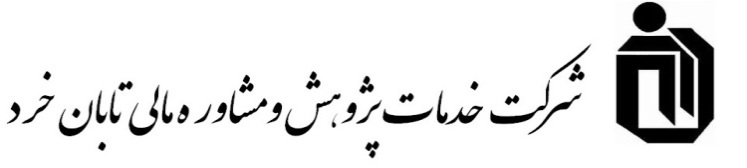 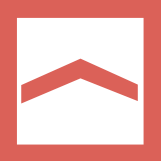 تسهیلات پرداخت شده
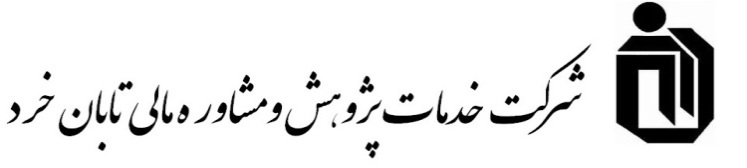 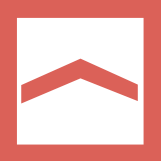 منابع مسکن حمایتی
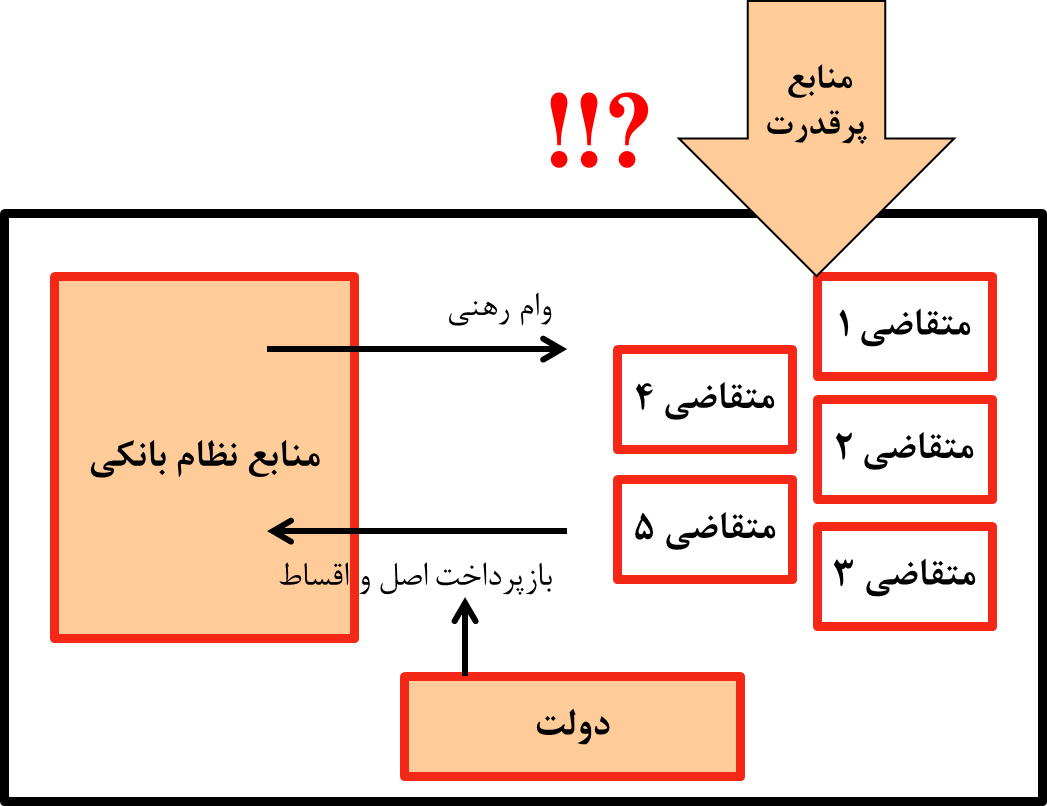 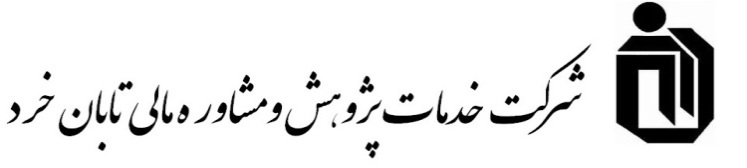 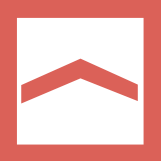 منابع پرقدرت در طرح حمایتی
کلیۀ منابع طرح مسکن حمایتی از فضای داخل اقتصاد تجهیز شده و در نتیجه از منابع پرقدرت استفاده نمی‌کند. 
اگر متقاضیان این تسهیلات به‌طور گسترده در ایفای تعهدات خود (حتی با وام ارزان‌قیمت) نکول کرده و ریسک نظام بانکی را افزایش دهند، آنگاه نظام بانکی ممکن است از بانک مرکزی تقاضای نجات مالی داشته باشد.
بنابراین، طراحی تسهیلات در نظام بانکی مطابق با قدرت بازپرداخت بدنۀ متوسط جامعه، مهم‌ترین رکن نظارت بر وام‌های رهنی خواهد بود.
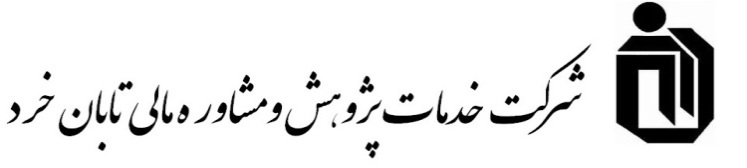 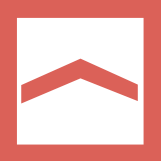 3. اقامتگاه‌های غیررسمی
هم‌اکنون چندین میلیون نفر در اقامتگاه‌های غیررسمی اطراف شهرهای بزرگ سکونت دارند.
این افراد نه تنها از حقوق شهروندی برخوردارند، بلکه عدم رسیدگی به محل سکونت آنان موجب افزایش تقاضا در شهرهای بزرگ خواهد شد.
از آن‌جا که عمدۀ این افراد سند ملکی رسمی ندارند، نمی‌توانند برای اخذ تسهیلات به بانک‌ها مراجعه کنند.
طرح اقامتگاه‌های غیررسمی ضمن بیمۀ این افراد آنان را بانک‌پذیر (bankable) کرده و بخشی از سپردۀ آنان را به عهده می‌گیرد.
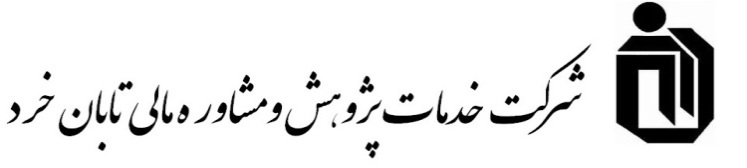 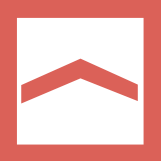 4. سرمایه در گردش بازار ثانویۀ رهن
مؤسسات بزرگی هم‌چون فنی‌می و فردی‌مک در دنیا ضمن خرید بسته‌های وام‌های رهنی از ناشران، منابع لازم برای انتشار مجدد وام‌های بیش‌تر را در اختیار آن‌ها قرار می‌دهند.
در ایران، بانک مسکن می‌تواند نقش نهاد مسئول بازار ثانویۀ وام‌های رهنی را بر عهده بگیرد.
این نهاد کمک می‌کند تا منابع موجود در بازار سرمایه جذب بازار رهن شده و اندازۀ بازار رهن بزرگ‌تر شود.
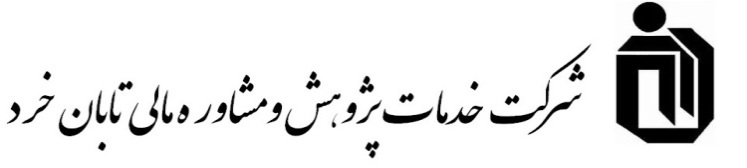 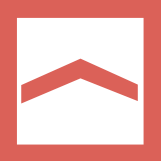 با تشکر
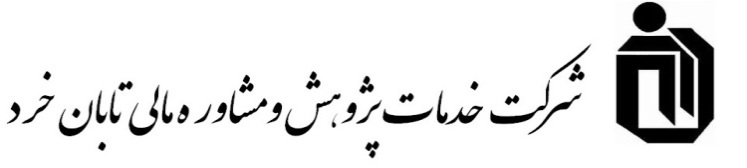 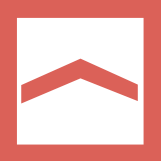